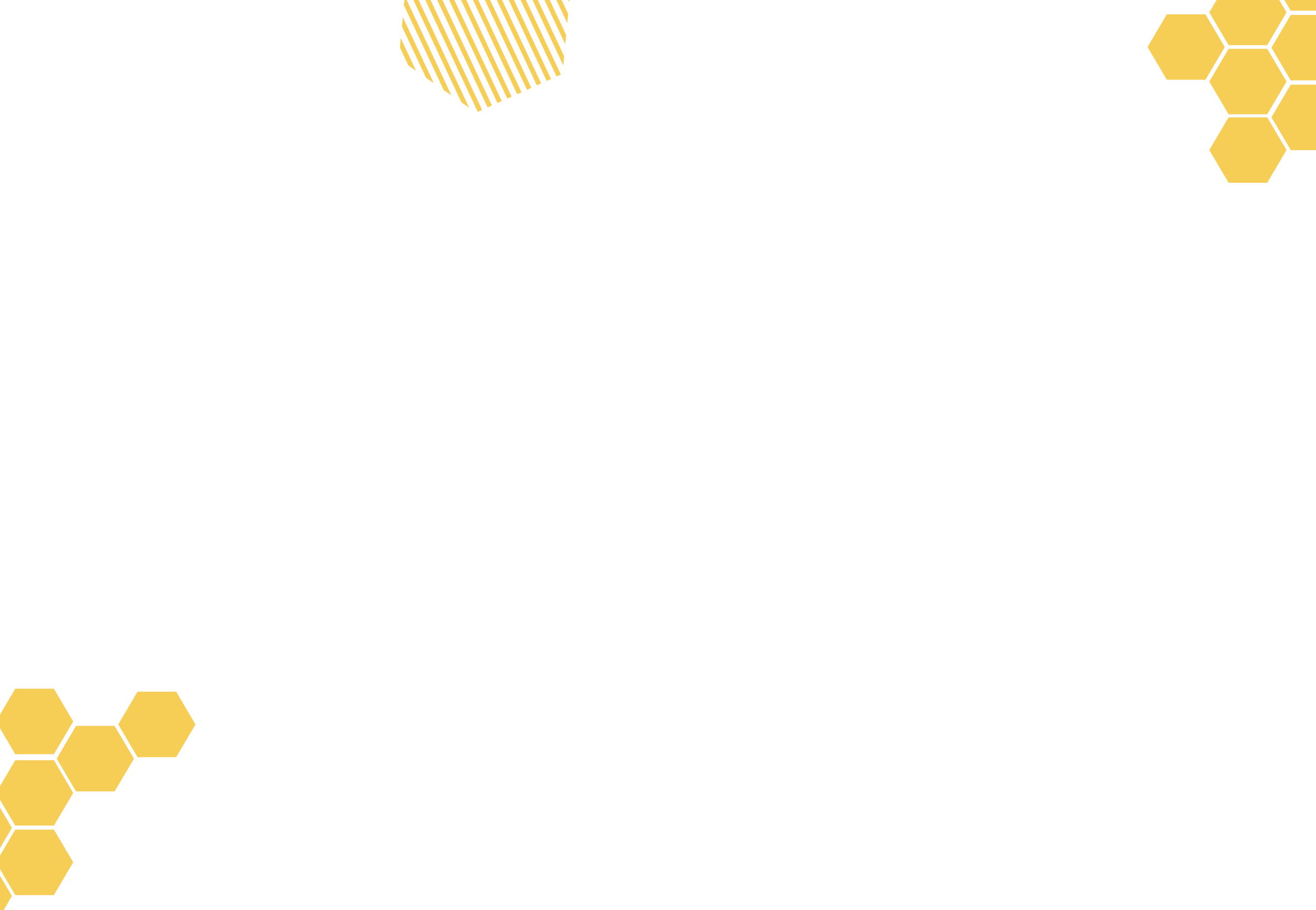 PROJECT LOGIC MODEL
This logic model has been designed as an editable electronic document with spaces for you to fill in to create your own logic model.
OUTPUTS
OUTCOMES - IMPACTS
INPUTS
Participants
Activities
Medium Term
Long term
Short Term
Enter inputs here
Enter output here
Enter output here
Enter outcome here
Enter outcome here
Enter outcome here
P
R
I
O
R
I
T
I
E
S
S
I
T
U
A
T
I
O
N
EXTERNAL FACTORS
ASSUMPTIONS
Enter assumptions here
Enter assumptions here
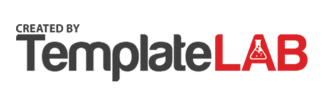